Perimeter Trap Crops
Rocky Creek Valley Farm – Gary Wenig
Trap Crops
Sorghum Sudan Grass
Buckwheat
Millet
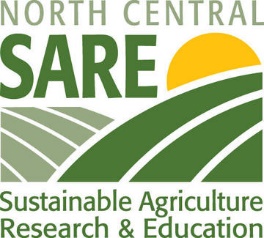 Fennel, dill, yarrow, coriander, tansy, buckwheat & millet attracts lady bugs, lacewing, hover flies, parasitic mini-wasps, tachinid flies. These are beneficial insects that kill the bad pests in your garden.
Prep & Planting
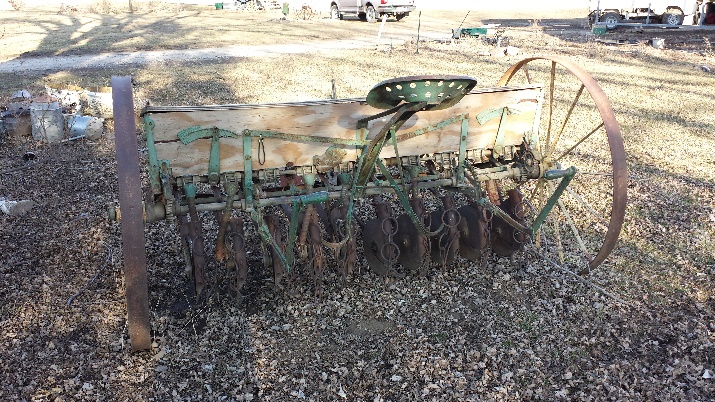 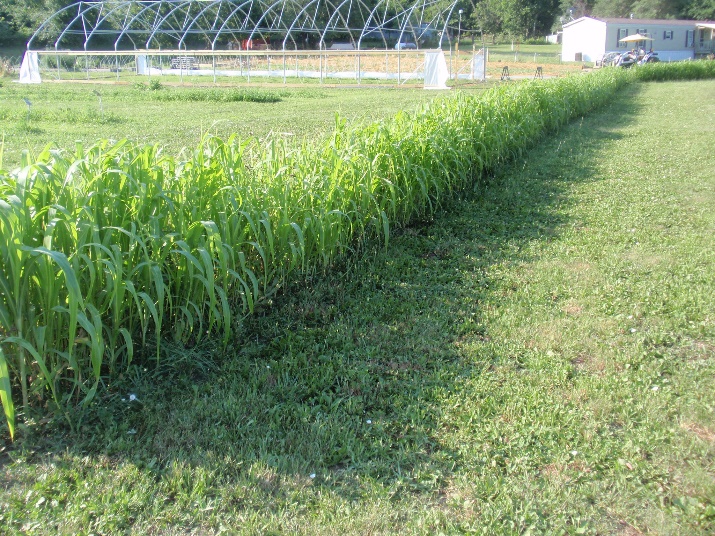 Millet, Buckwheat, Sorghum Sudan Grass
Beneficial Insects
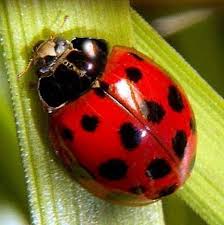 Parasitic mini-wasps
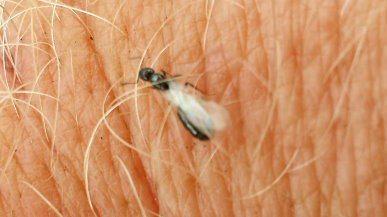 Ladybug
Millet at maturity
Blue Hubbard Sacrificial Plant
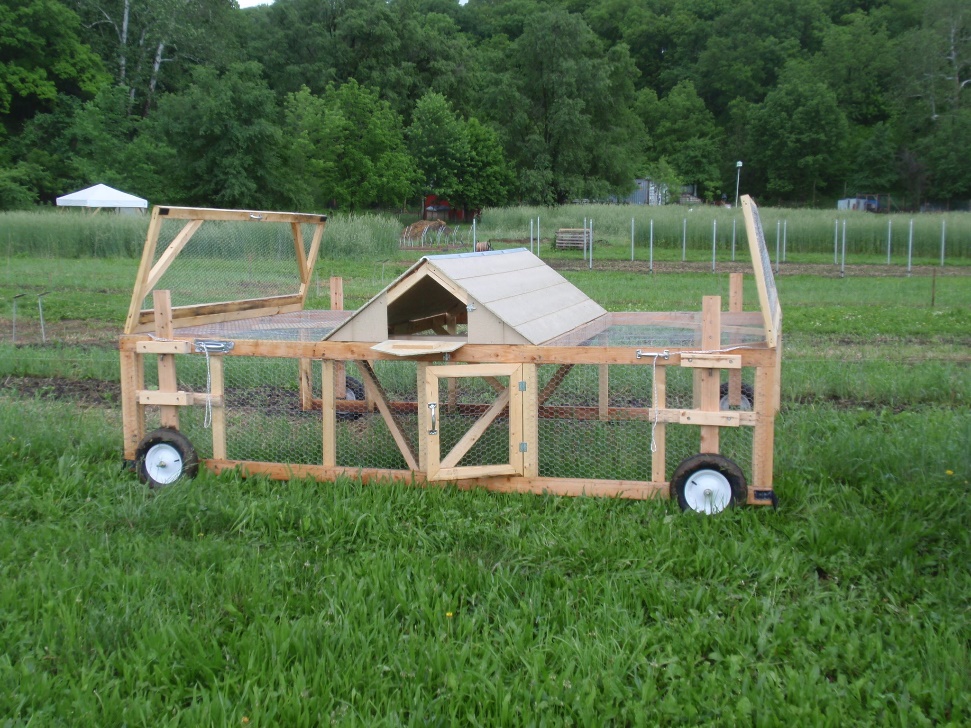 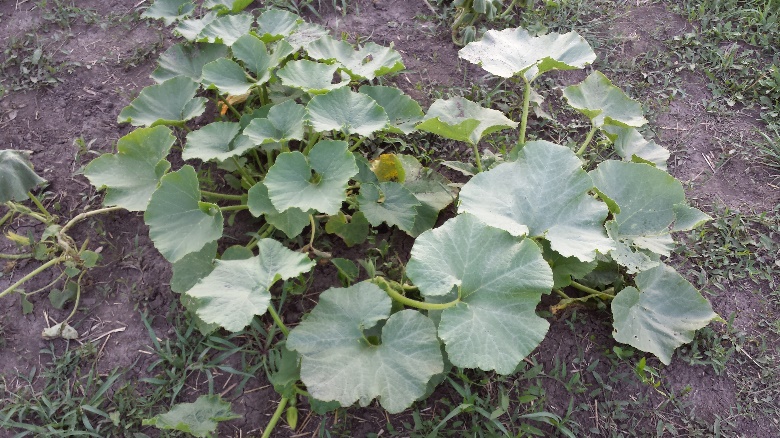 Attracts:
squash bugs & cucumber beetles
Reduced Pesticide Usages
Squash bug eggs
Procedural issue resolved
Ghost pepper experiment
www.RockyCreekValley.com
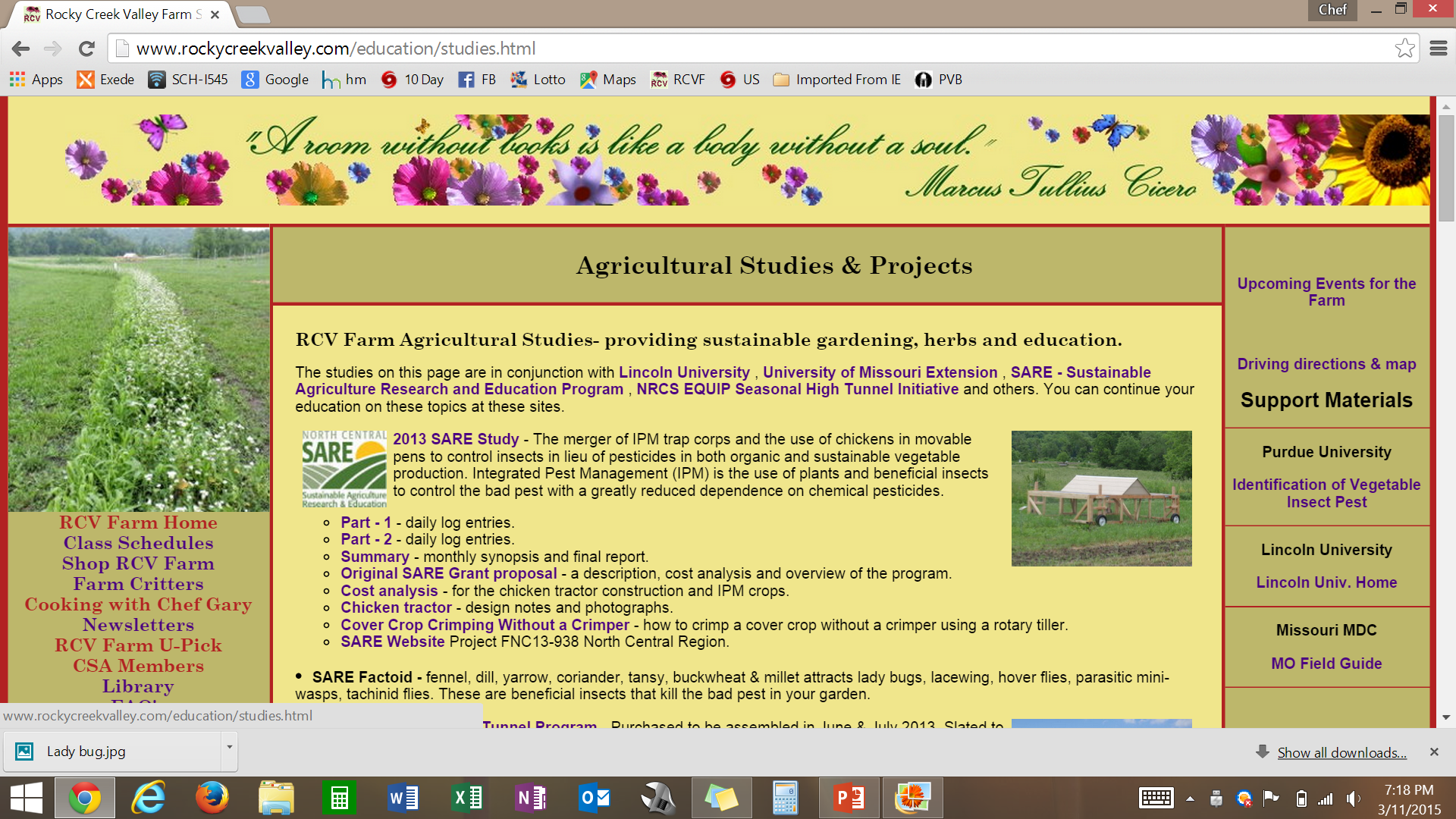 www.RockyCreekValley.com
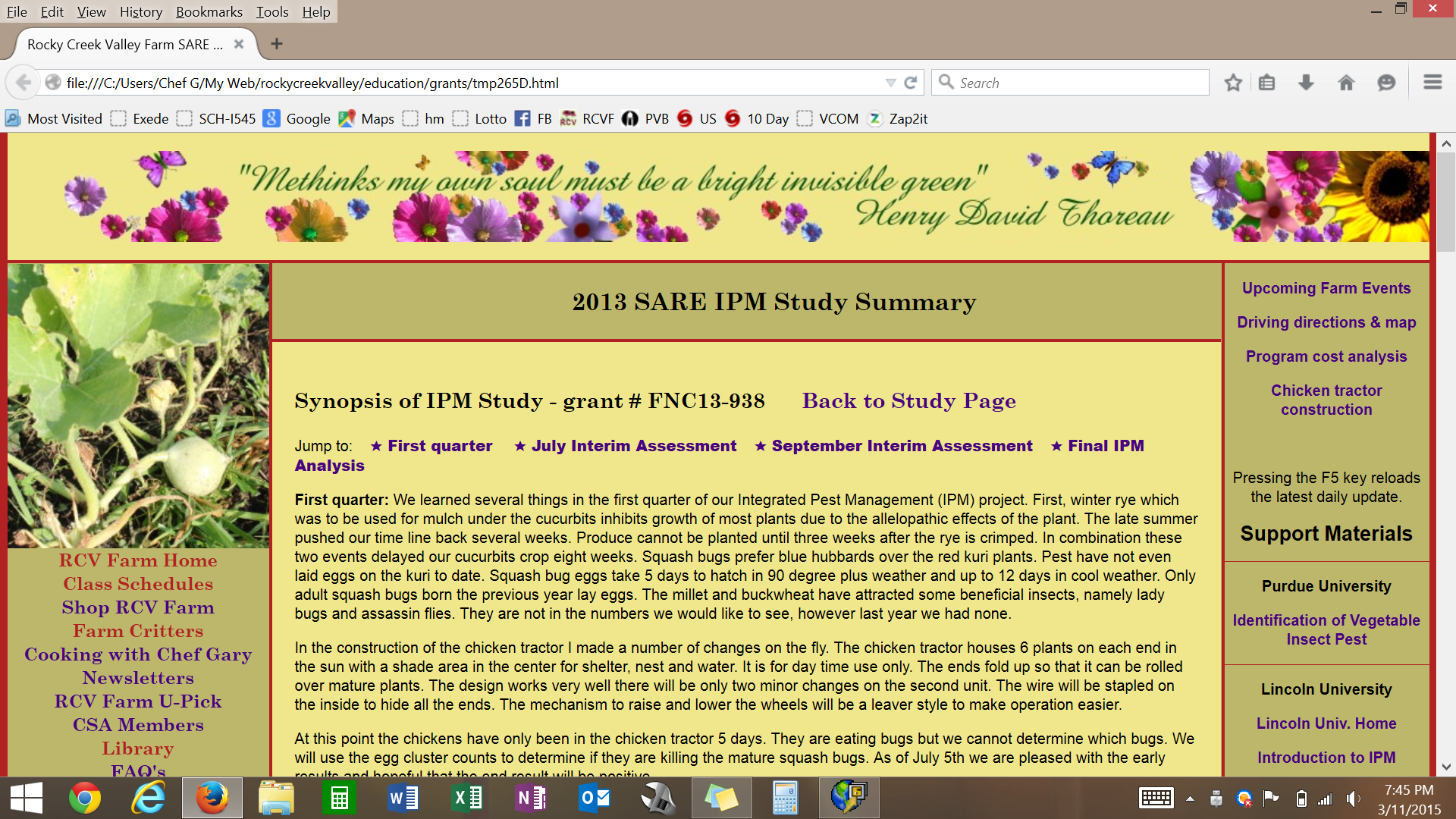 SARE IPM Summary
Perimeter trap crops are a 100% success story
Provides several alternative methods for pest control
Greatly reduces pesticide use
Highly useful for certified organic growers
Overall our IPM test was a great success
Thanks to: Dr. Pinero, Jacob Wilson, Susan Jaster
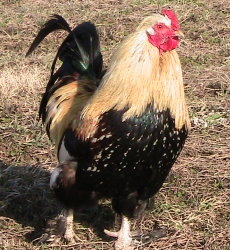 Perimeter Trap Crops
Rocky Creek Valley Farm
Questions